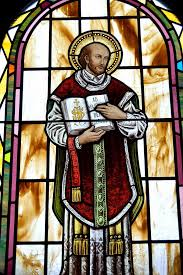 Svatý Ignác z Loyoly1491 – 1556
Mistr v rozlišování dobrých a zlých myšlenek.
Ignác byl šlechtic ze Španělska. V bojích s Francouzi utrpěl vážné zranění nohy. Málem zemřel. Během dlouhého uzdravování se Ignác nudil, protože  neměl jiné knihy, začal číst životě Ježíše a svatých.
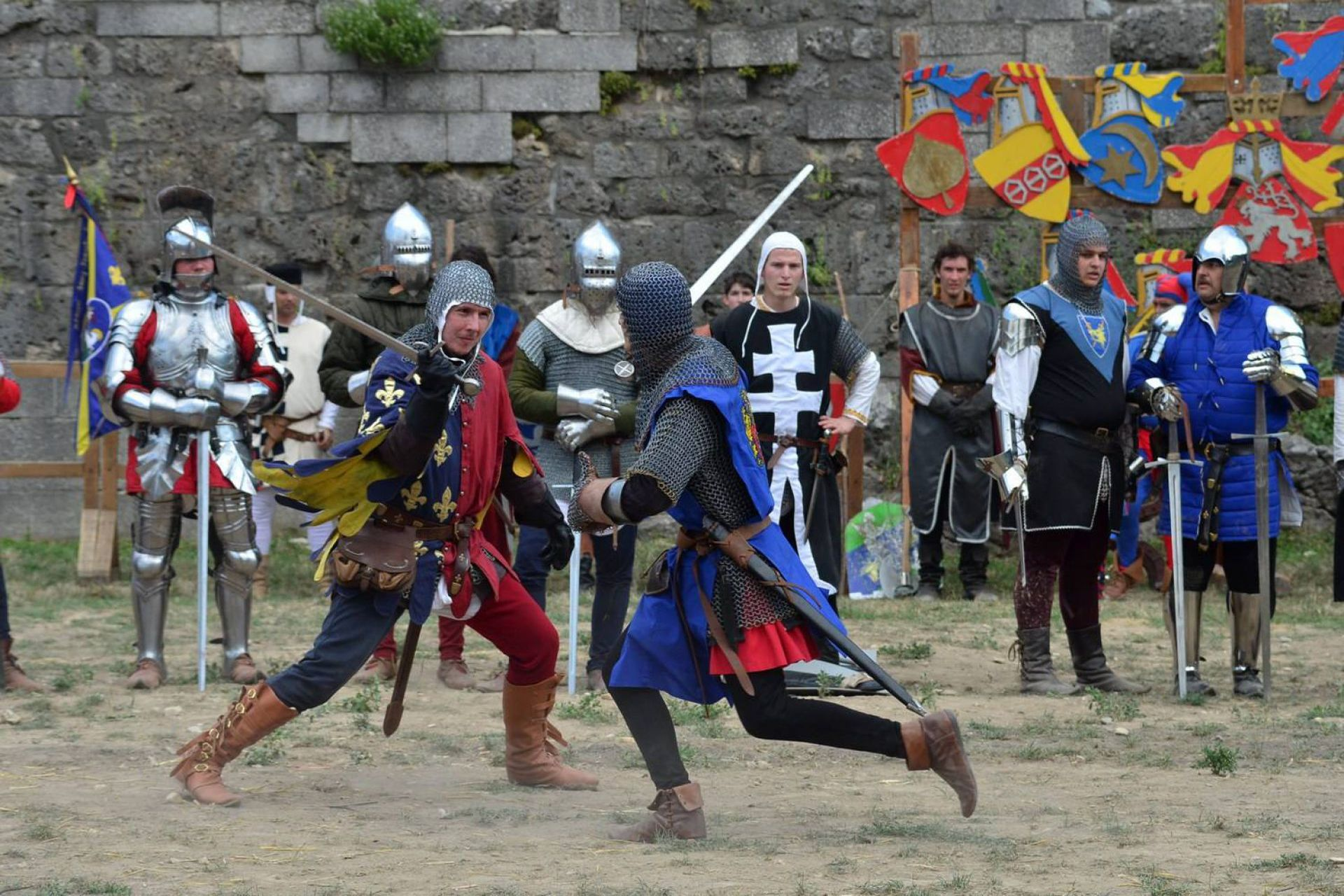 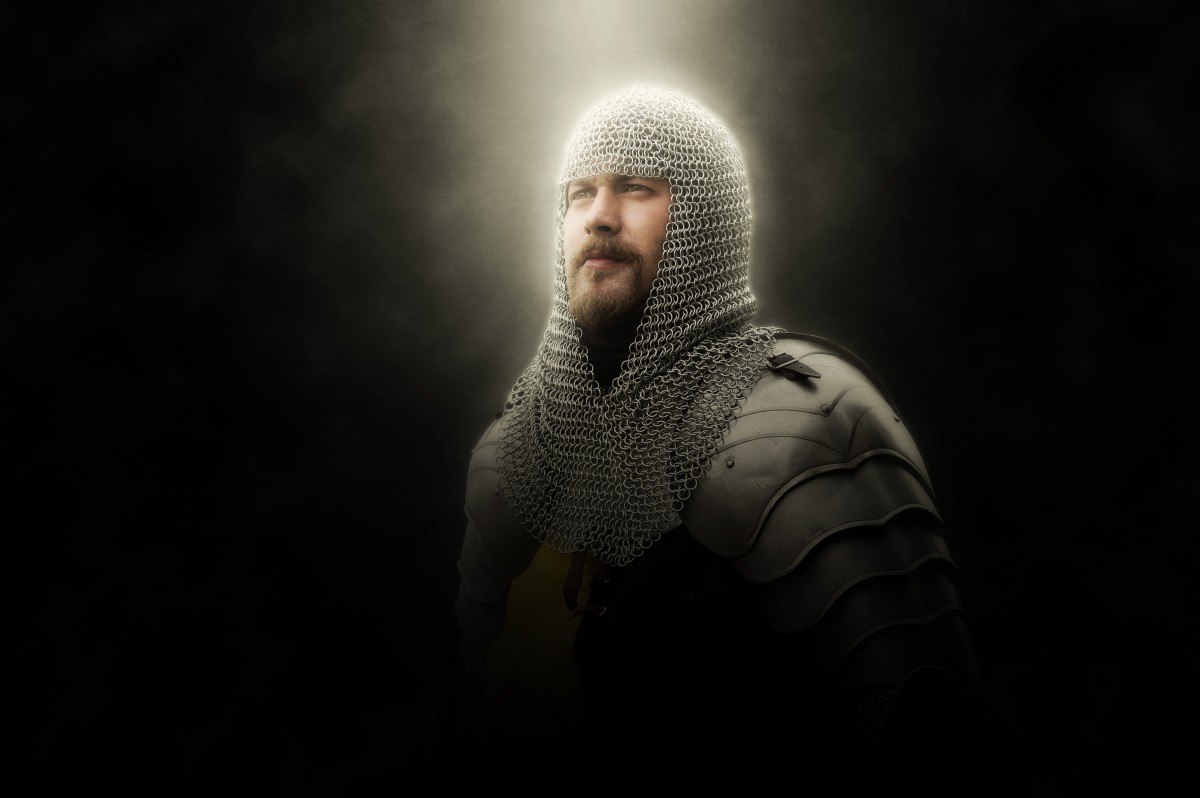 Tyto příběhy jej v něm vzbudili touhu k novému dobrodružství.
Stal se rytířem pro Ježíše.
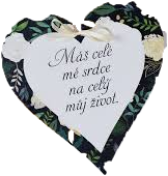 Rozlišování duchů
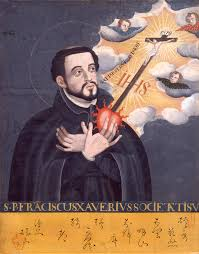 Ignác si Boha tak zamiloval, 
že chtěl žít tak, aby se mu to líbilo. 
Vše, co dělal, mělo sloužit 
k větší cti a chvále Boží.
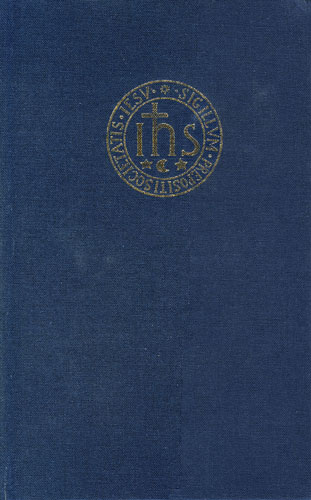 Statečně jako rytíř bojoval s myšlenkami, které jej odváděly od Boha.
Učil se rozeznávat myšlenky, které jsou dobré a které zlé = pokušení
zlé myšlenky: pýcha, lakomství, závist, lenost, nenávist, aj.
V knize Duchovní cvičení popsal pravidla pro rozlišování myšlenek.
Myšlenky jsou jako vítr do plachet.
Těm od Boha je třeba se vystavit 
a vlivu jiných se vyhnout.
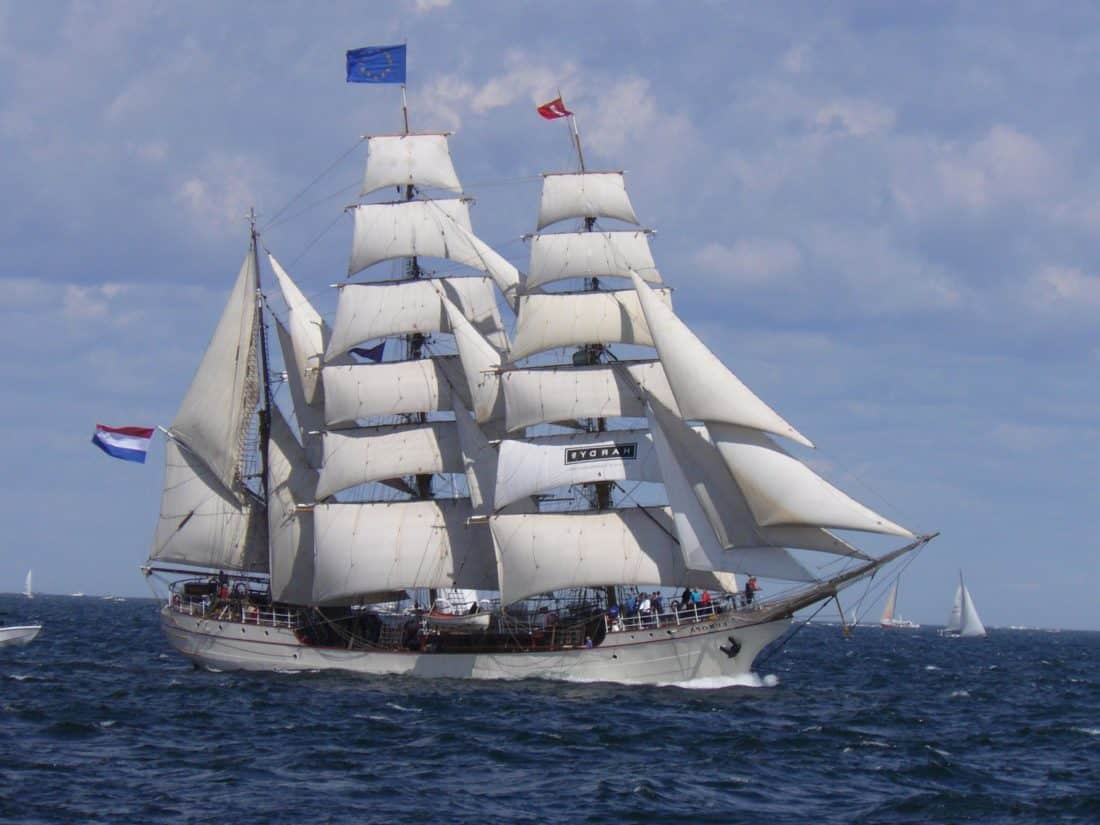 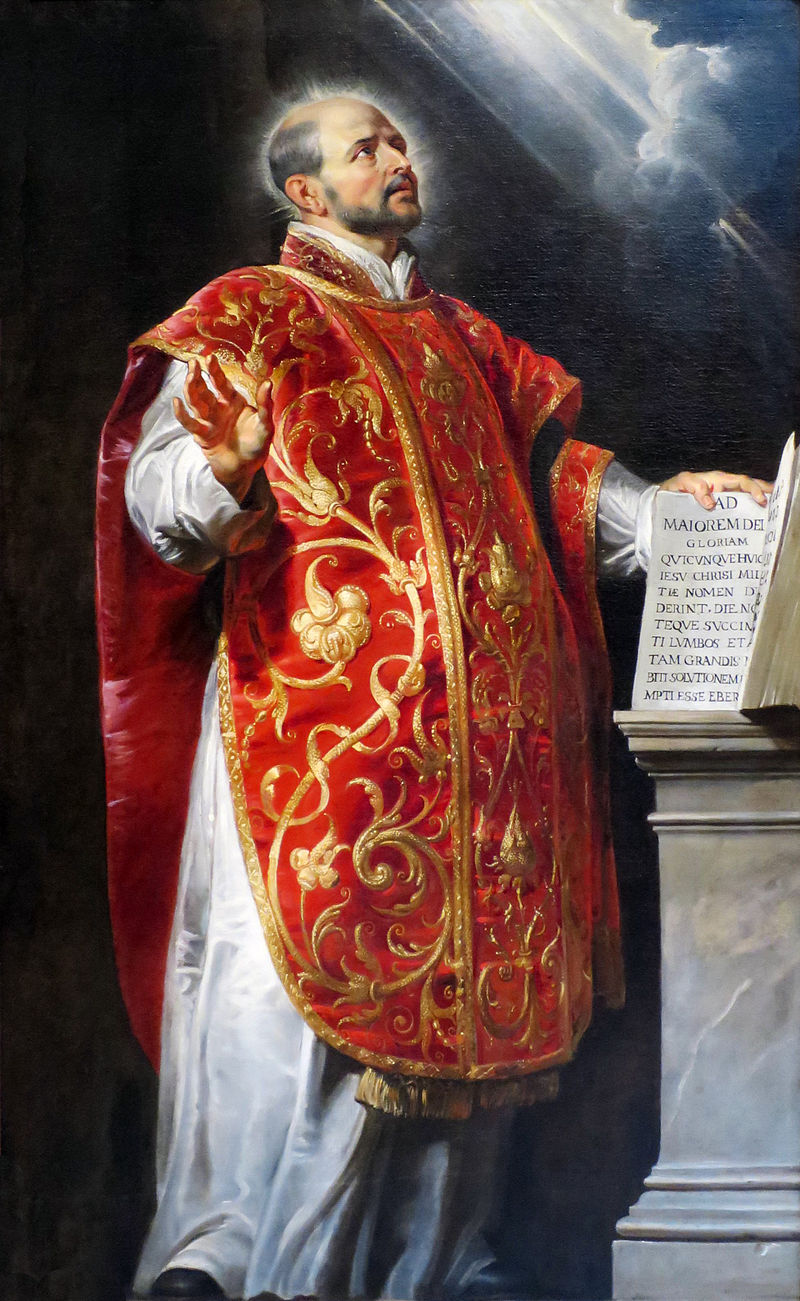 Zkušený kapitán pozná správný vítr, začátečník se musí nejdřív učit.
Slaboch se rozhoduje jenom podle toho, jak se cítí.